Construction Playbook 8 January 2021
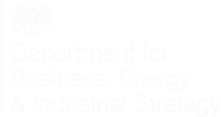 Digital Leadership
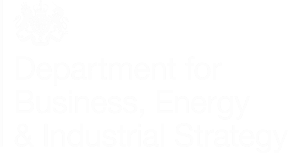 1
[Speaker Notes: Cover style]
Objectives
The Construction Playbook aims to:
Reset the relationship with the construction sector to make this more strategic and less transactional 
Increase the speed of end-to-end project and programme delivery  and contribute to Project Speed
Embed delivering best value at the heart of government procurement of construction
Drive innovation and the adoption of Modern Methods of Construction – including product platforms with standardised designs, components and interfaces
Create longer term, sustainable, effective, and fairer contracting arrangements
In order to achieve:
A more productive, efficient, innovative and profitable industry, which delivers better outcomes for clients
Improved building and workplace safety
Supports the transition to net zero carbon by 2050, and the delivery of other environmental objectives e.g. biodiversity
Deliver greater social value
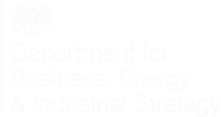 Digital Leadership
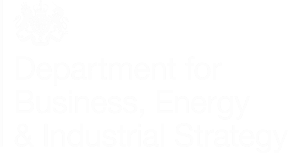 2
Process and Timeline
Digital Leadership
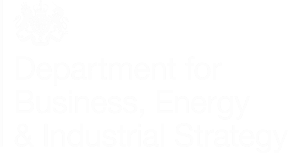 3
Approach
The Construction Playbook contains 14 key policy reforms and we believe that the four highlighted will lead to the most significant impacts on the sector.
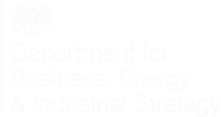 Digital Leadership
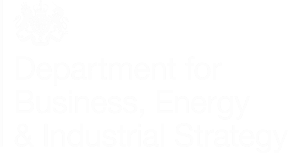 4
Scope
It is proposed that the Construction Playbook applies to all public works projects and programmes including building, civil engineering, construction or equipment projects. 
It is mandated for central government departments and Arms Length Bodies (ALBs) on a ‘comply or explain’ basis and should be taken into account by the wider public sector
The Playbook applies to all new projects and programmes from December 2020. Where the planning and preparation of projects and programmes is already underway or there are existing frameworks in place, contracting authorities should adopt a pragmatic approach to embedding the Construction Playbook. 
There will be a package of support to assist Departments and ALBs to implement the Playbook, including wider policy measures, technical guidance, training and direct support.
Working with the Construction Leadership Council on a plan for supporting implementation in the private sector.
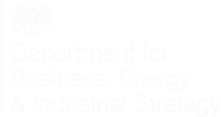 Digital Leadership
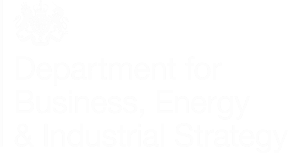 5
What should firms do?
Ensure the principles and policies set out in the Construction Playbook flow down your supply chain, and adopt collaborative ways of working.
Embed value-based procurement in tender responses, considering:
Achieving net zero by or ahead of 2050
Adopting manufacturing-led solutions and invest in innovation.
Continuing to put health and safety at the heart of all public works projects and programmes
Identify how to deliver social and environmental value through programmes and projects
Submit tender responses that include realistic costs and a fair margin of profit
Adopt digital, automated processes and embed prompt payment practices.
Adopt quality planning processes.
Meet the standards set out by the UK BIM Framework.
Use the certainty provided by longer term contracts and pipelines to invest in skills, people and innovation.
Respond to requests for ongoing financial monitoring and engage collaboratively on potential opportunities and issues.
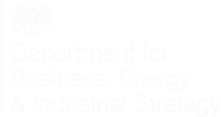 Digital Leadership
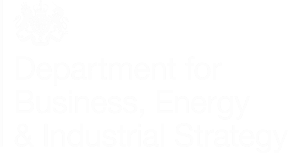 6
Questions & Answers
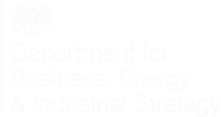 Digital Leadership
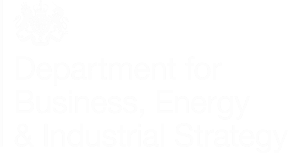 7